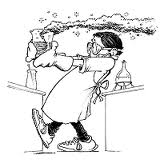 Laboratory safety
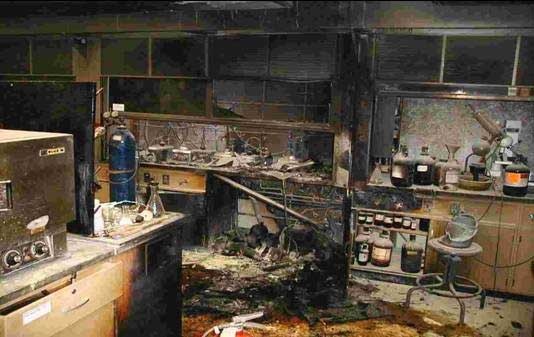 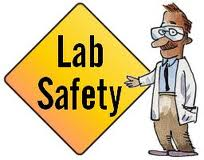 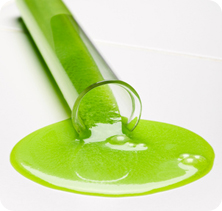 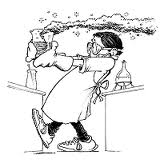 Page 6 - 13
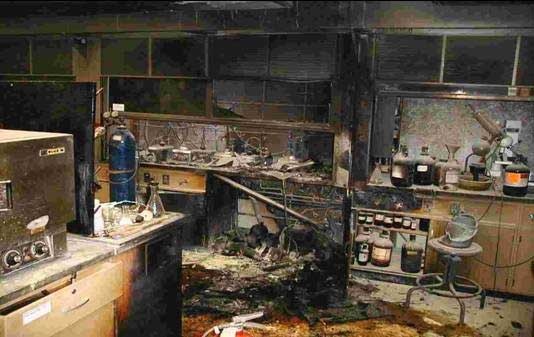 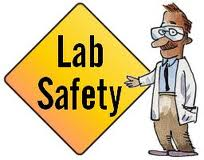 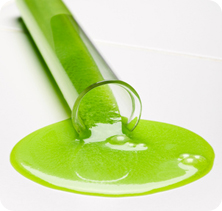 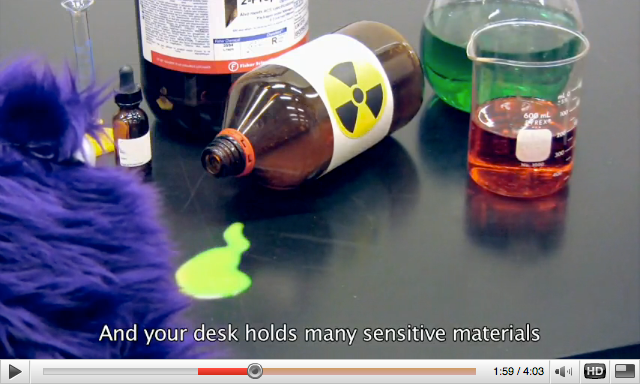 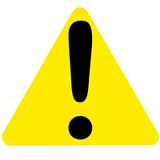 - We need laboratory experiments to learn about chemistry
But we need correct procedures to minimize hazards in laboratory
REMEMBER we are dealing with dangerous chemicals 
All chemicals and instruments may be DANGEROUS to you or to your classmates
YOU ALWAYS MUST:
Follow teacher’s instructions (no running, fighting, backpacks on the floor/chair, )
Wear a protective equipment (lab. coat, shoes, and goggles, tie your hair into pony tail)
Know the location of the protective equipment in your classroom (fire blanket, eye washing station, emergency shower, fire extinguisher)
Have your working area free of spilled chemicals and waste.
NEVER work with broken glassware! Throw it into designated container.
No eating or Drinking in Laboratory!
PROTECTIVE EQUIPMENT in LAB
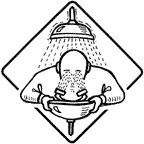 Eye Rinsing Station
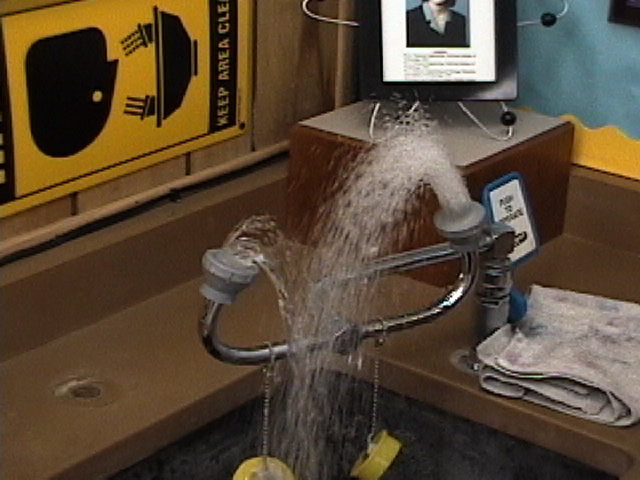 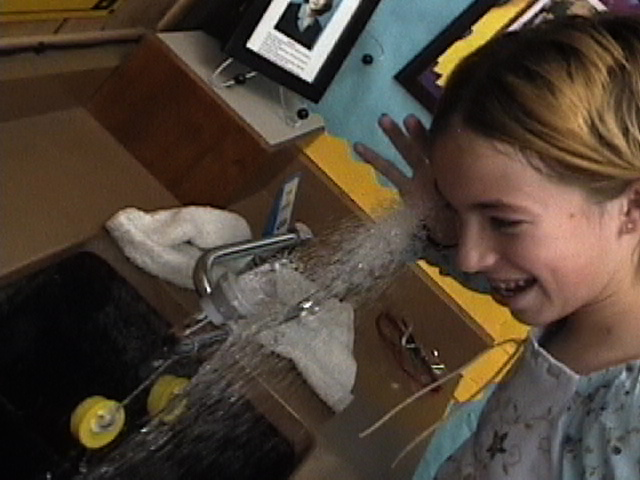 PROTECTIVE EQUIPMENT in LAB
Fire Blanket
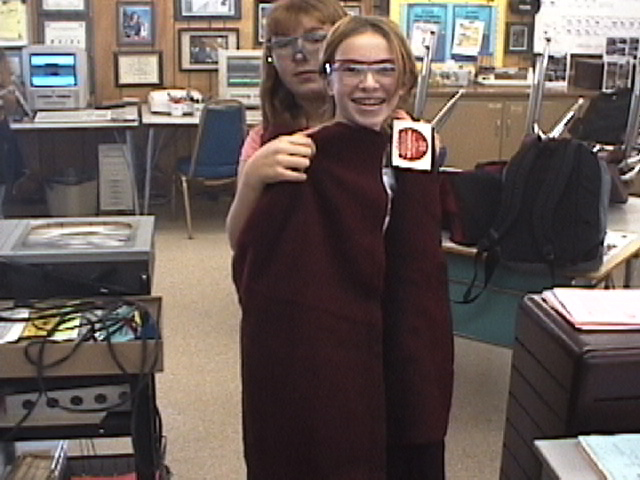 PROTECTIVE EQUIPMENT in LAB
Goggles
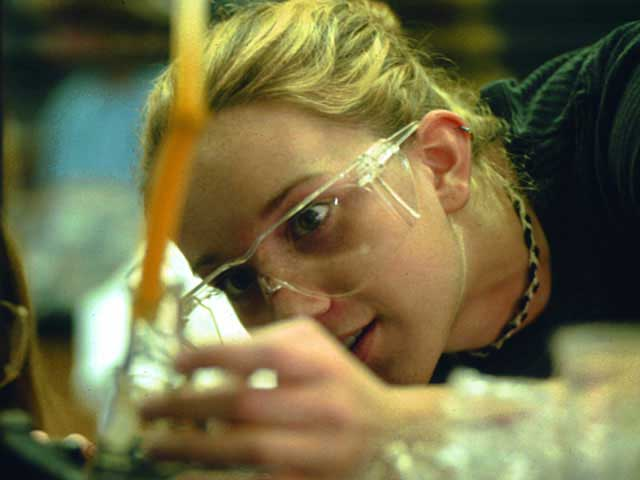 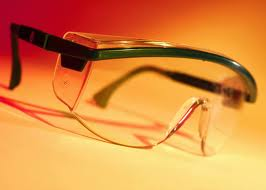 PROTECTIVE EQUIPMENT in LAB
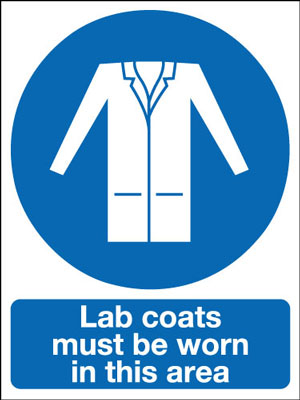 Laboratory Coat
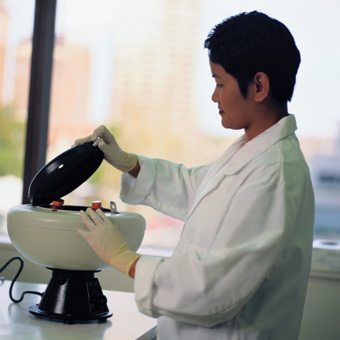 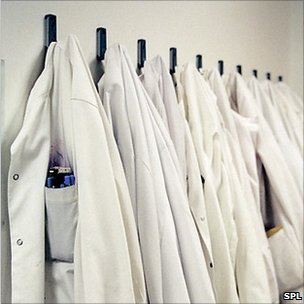 PROTECTIVE EQUIPMENT in LAB
Fire Extinguisher
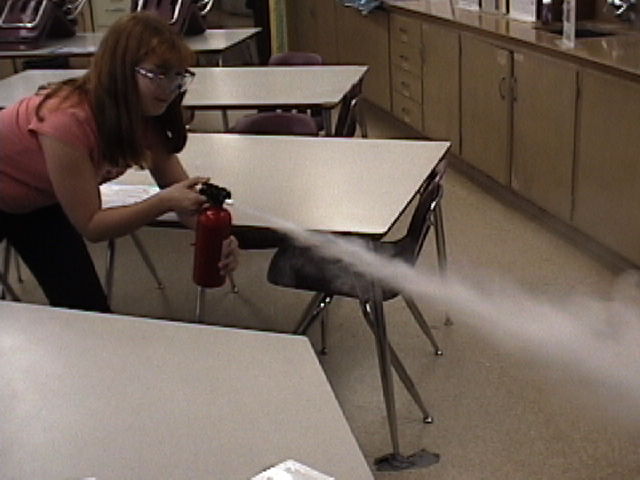 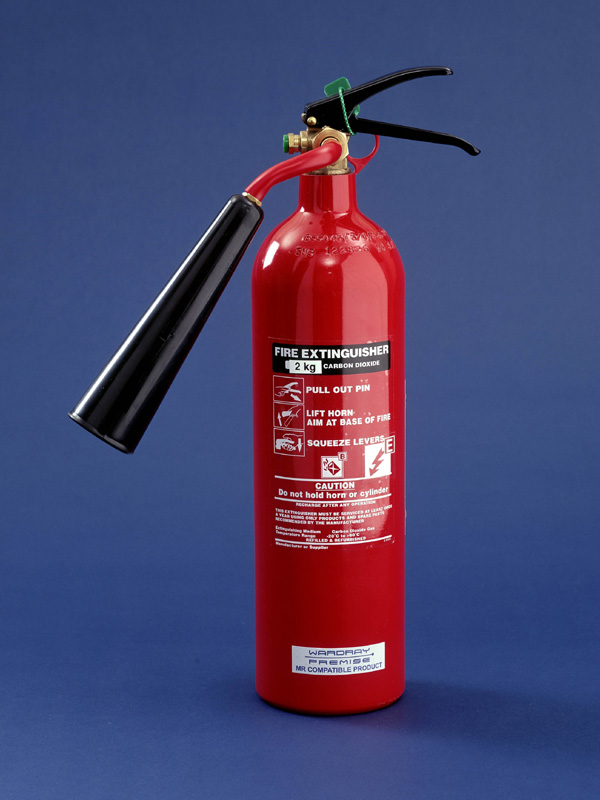 PROTECTIVE EQUIPMENT in LAB
Emergency Shower
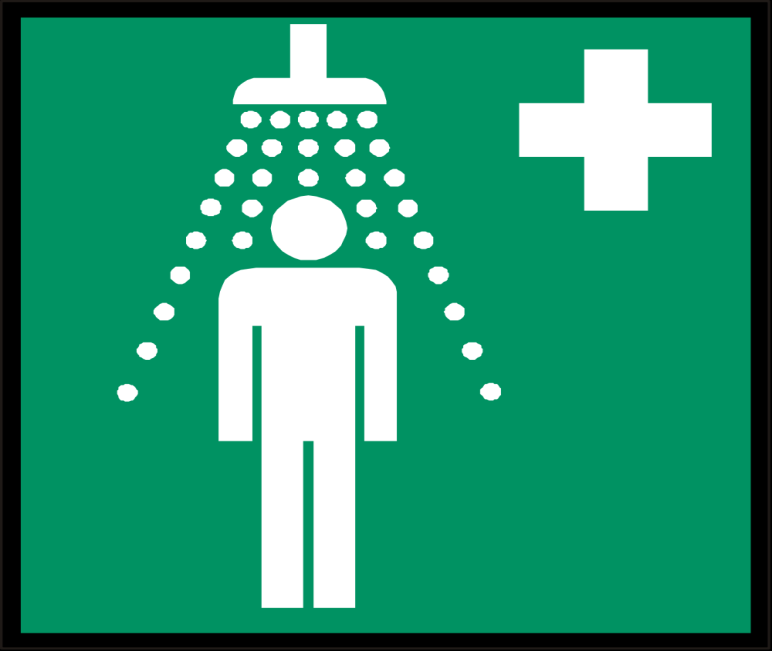 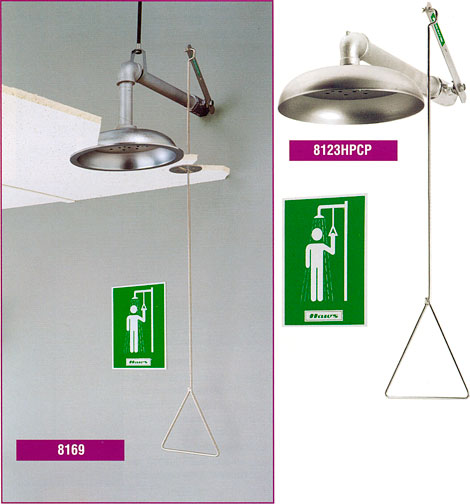 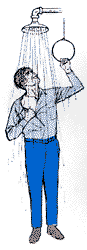 Laboratory Safety Quiz
DANGEROUS or NOT??
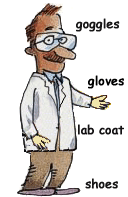 YES
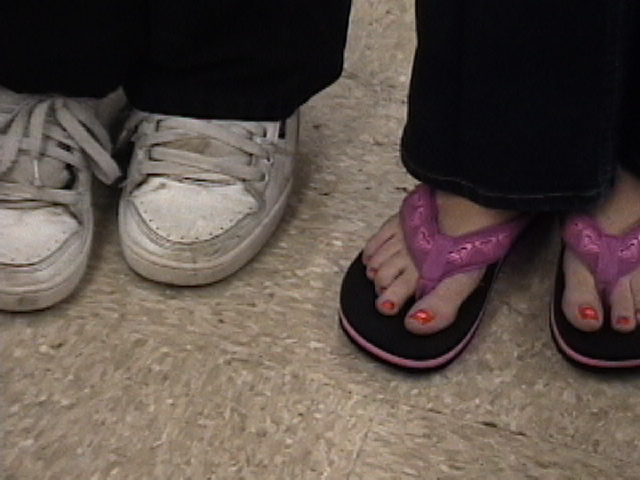 YES
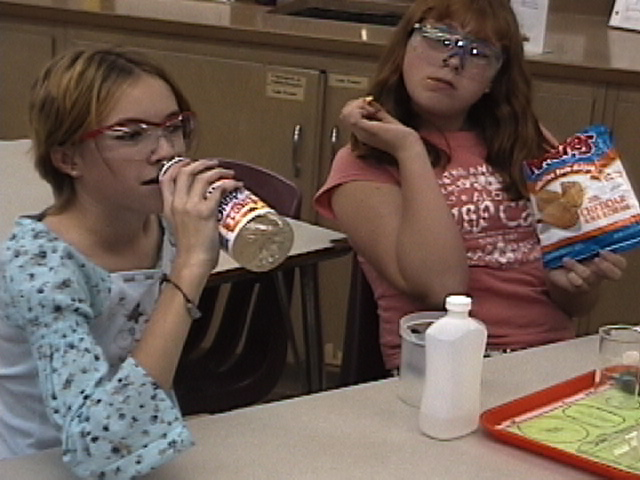 YES
Laboratory safety
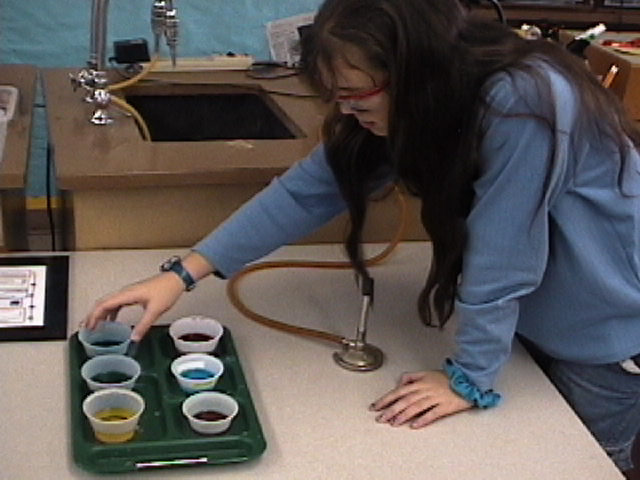 picture
YES
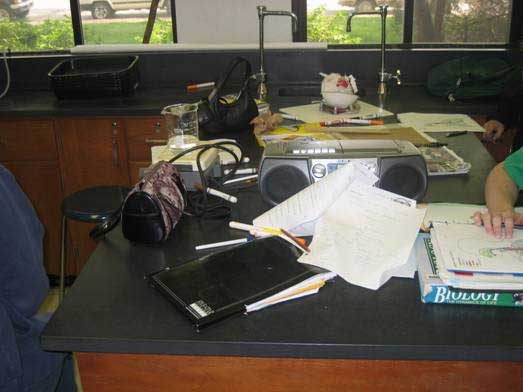 NO
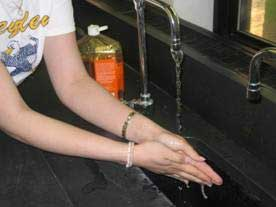 YES and NO
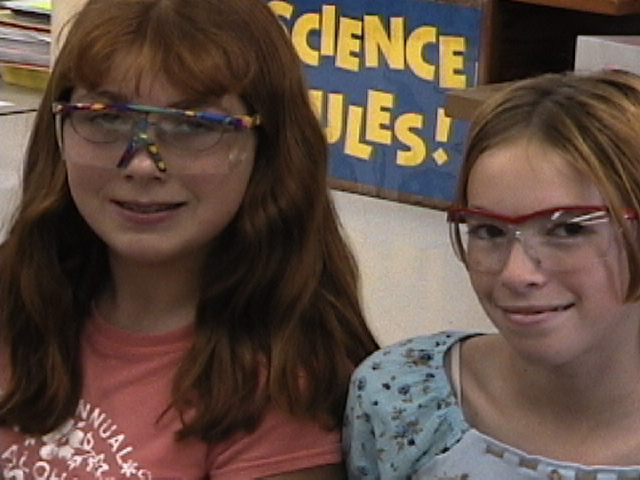 YES
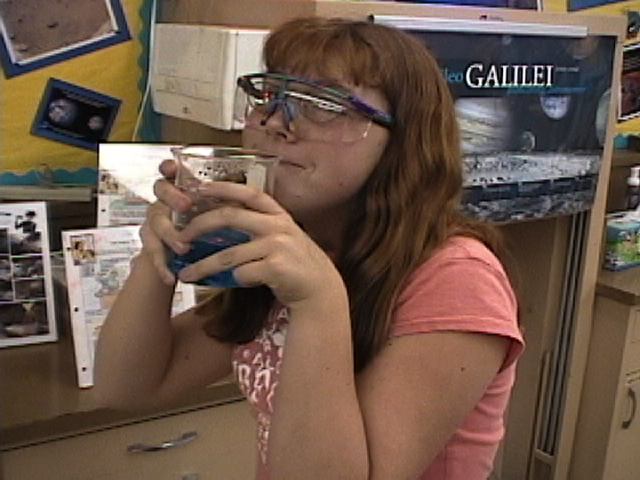 NO
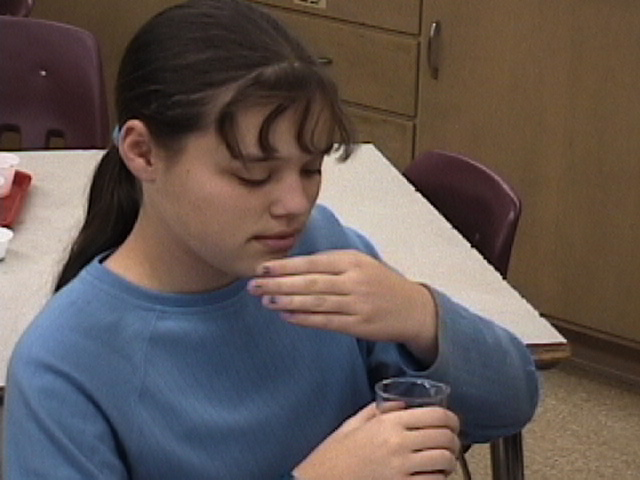 NO
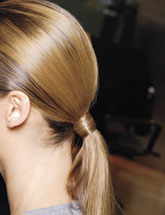 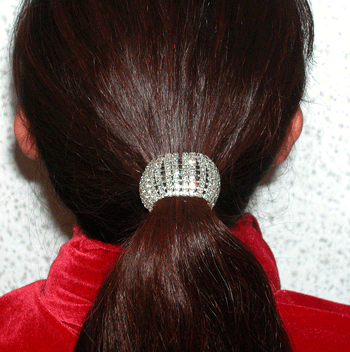 WHAT YOU SHOULD NOT DO IN A LABORATORY??CAN YOU SPOT 16 THINGS?
The pair who finds the most things wins a PRIZE!!!
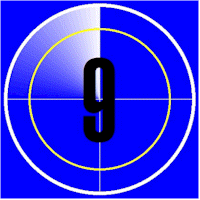 CAN YOU SEE 16 THINGS YOU SHOULD NOT DO IN A LABORATORY??
Talking on a cell phone
Chemicals spilled on the ground
A backpack on a chair
No goggles
No lab.coats
Teacher is just sitting
Splashing
Running
Playing with fire extinguisher
CAN YOU SEE 15 THINGS YOU SHOULD NOT DO IN A LABORATORY??
Kissing
Fire on a table
Spilled chemicals on a table
Smelling
Listening to Music
Drinking
Pouring chemicals down the sink
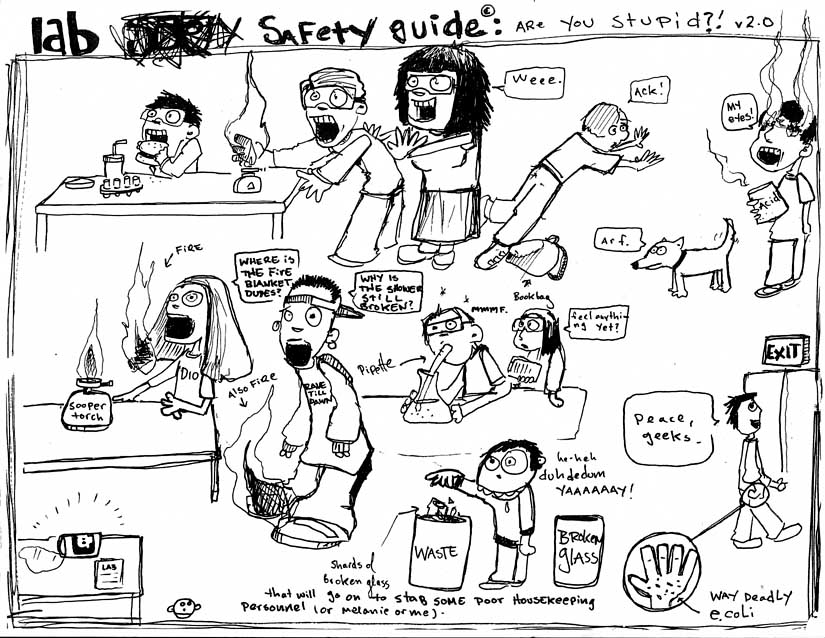 Laboratory safety
picture
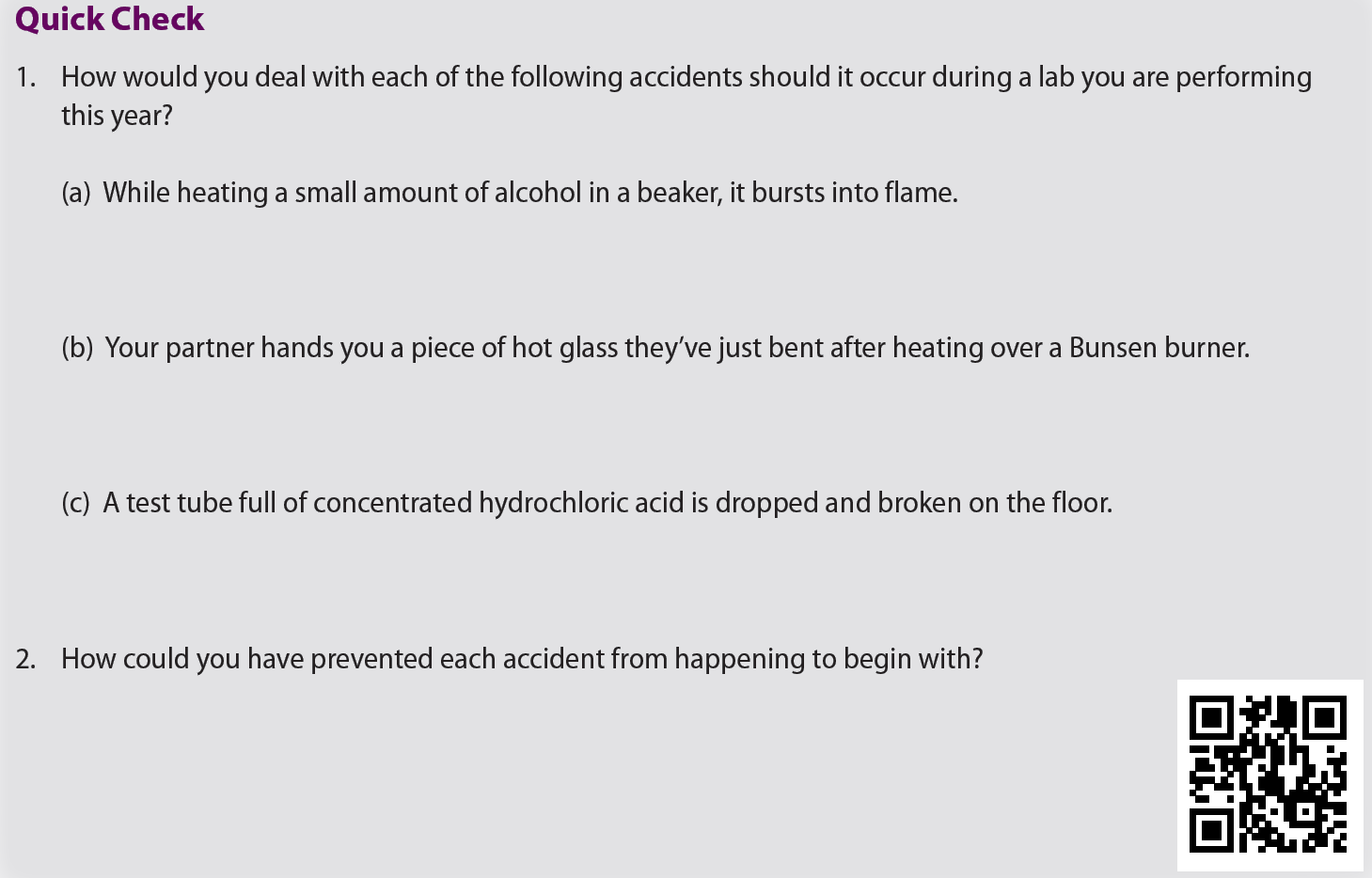 Cover the beaker with a ceramic pad
Put it in ice, cold water
Notify Mr. V and labmates working next to you
Use baking soda, wipe out with paper towel, clean the glass pieces, dispose into a glass container
Heat it on a hot plate
Be careful when heating glass
Keep test tubes in a test tube holder or a beaker,
MSDS
Material Safety Data Sheet

Data Sheets which describe risks, precautions and first aid etc..
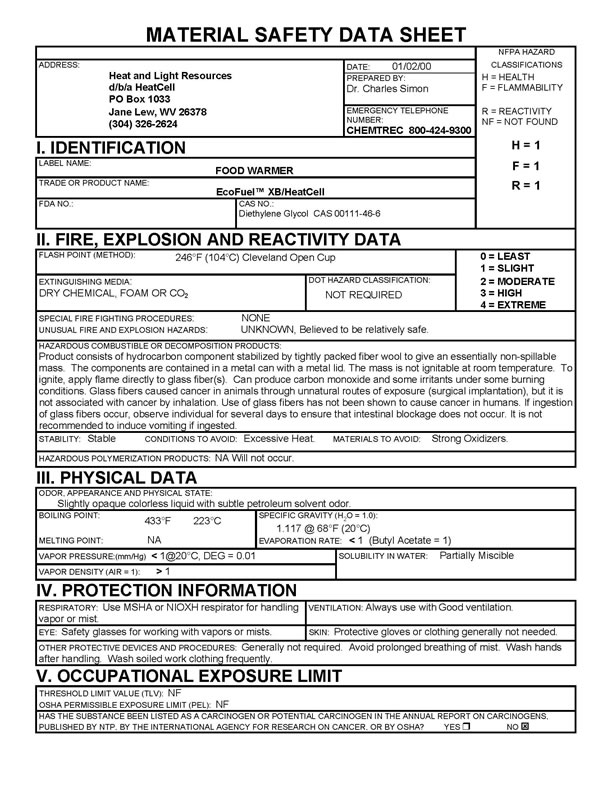 MSDS
Material Safety Data Sheet

Videos
Scavenger Hunt
WHMIS
The Workplace Hazardous Materials Information System
8 labels/pictures which you can find on a bottle of any chemical
Gives information about hazards of the specific chemical
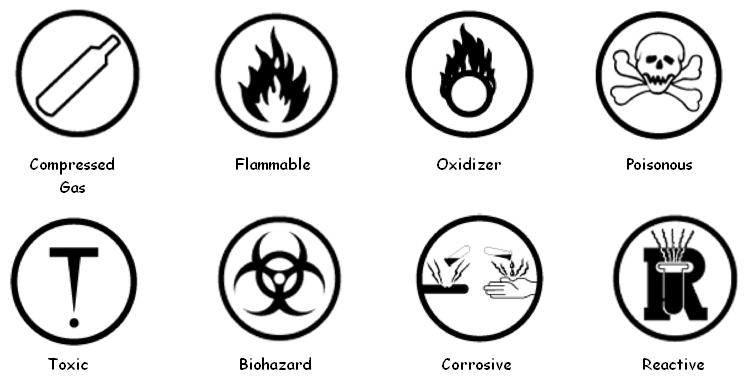 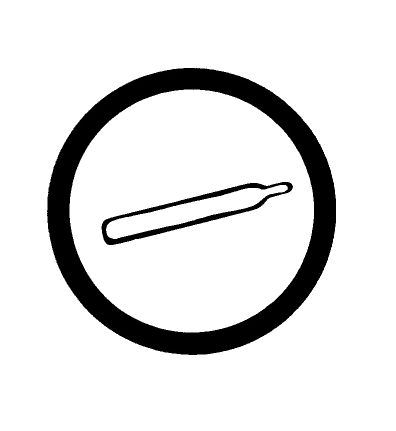 Class A: Compressed gas
Example: gas cylinders for oxyacetylene welding
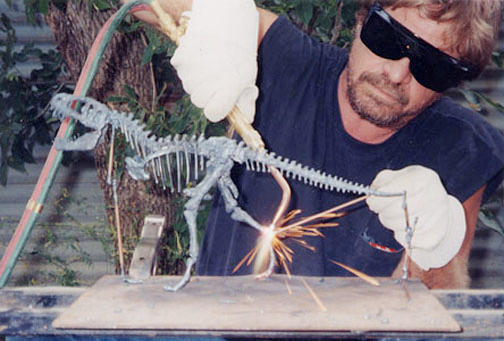 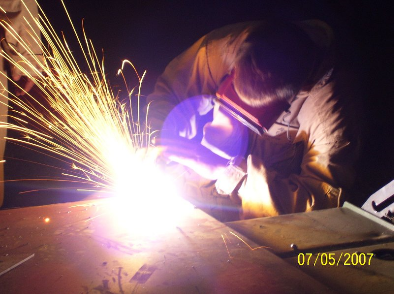 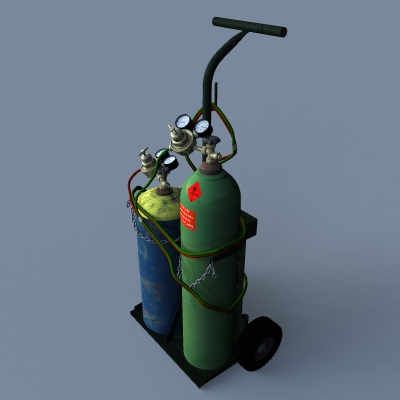 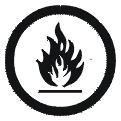 Class B: Flammable and combustible material
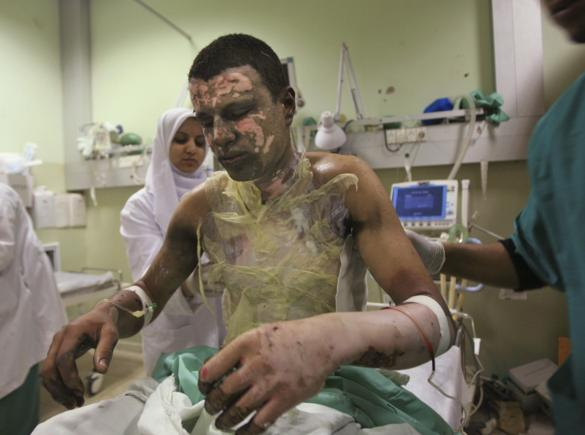 Example: white phosphorus, acetone and butane
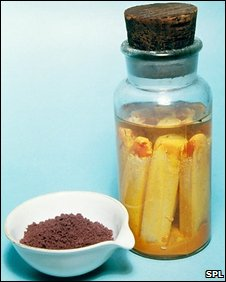 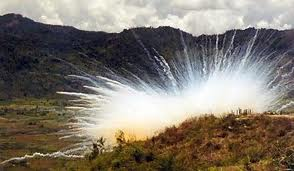 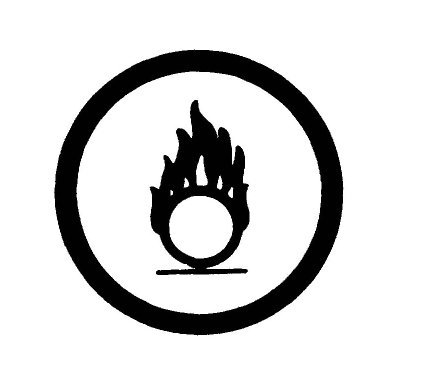 Class C: Oxidizing material
Example: sodium hypochlorite (bleach and cleaning), perchloric acid, inorganic peroxides
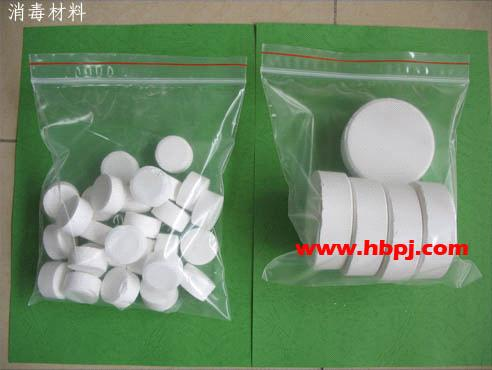 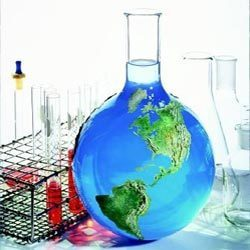 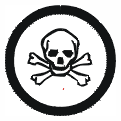 Class D: 1. Materials causing immediate and serious and toxic effects
Example: sodium cyanide, hydrogen sulphide
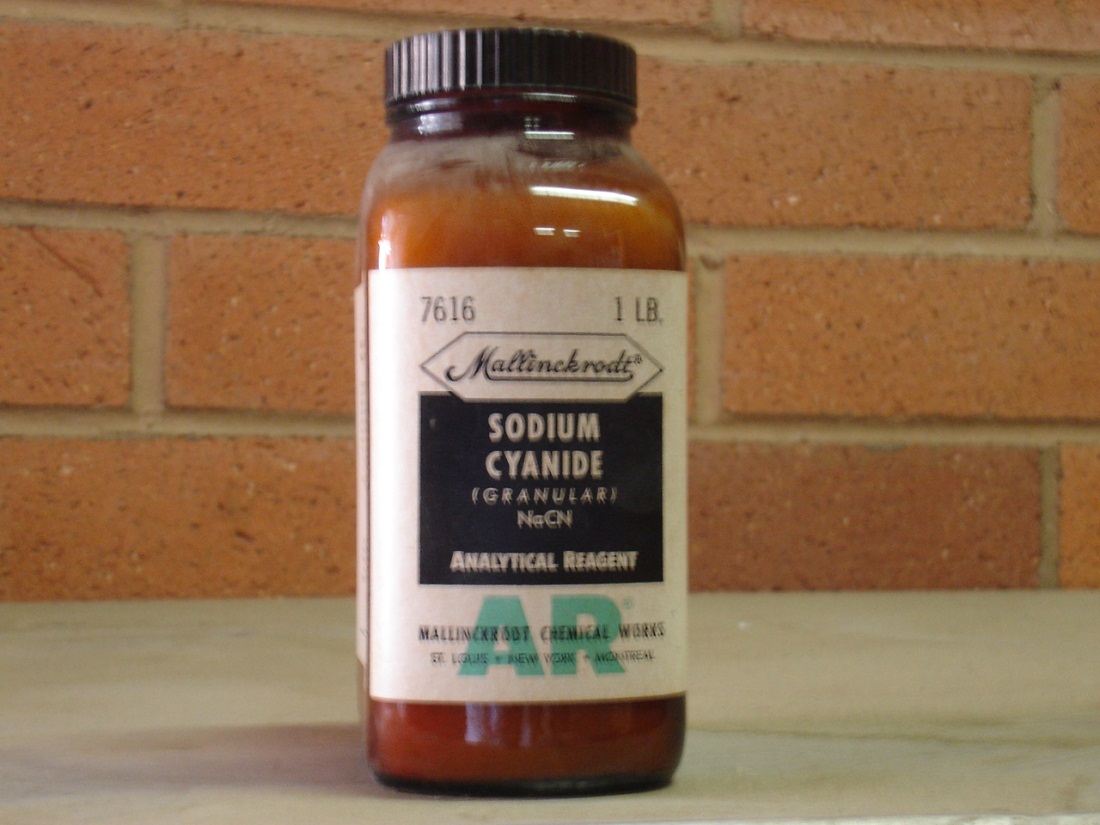 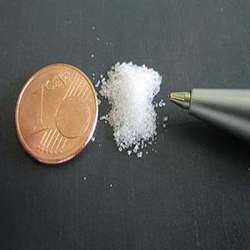 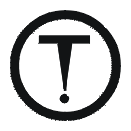 Class D: 2. Materials causing other toxic effects
Example: acetone (irritant), asbestos (carcinogen), toluene diisocyanate (senzitizer).
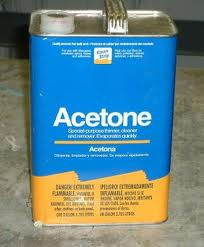 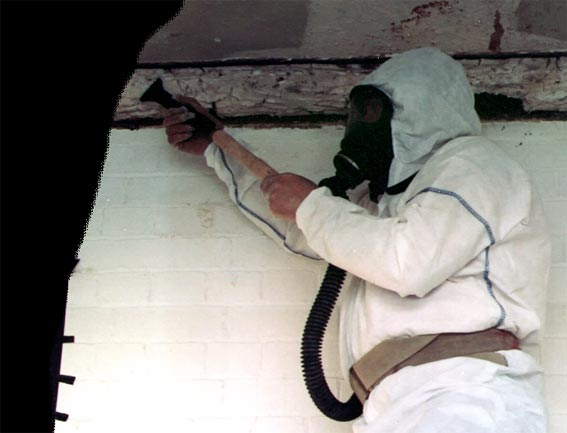 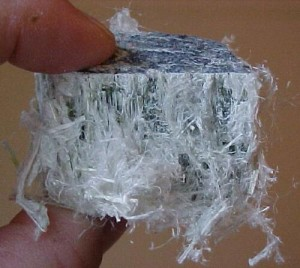 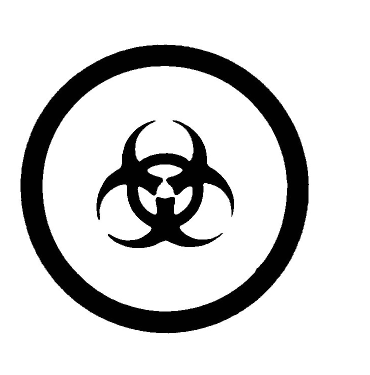 Class D: 3. Biohazardous infectious materials
Example: cultures or diagnostic specimens containing salmonella bacteria or the hepatitis B virus.
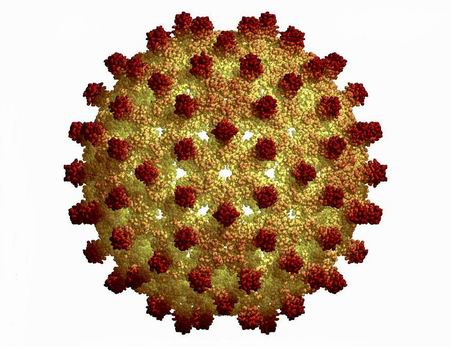 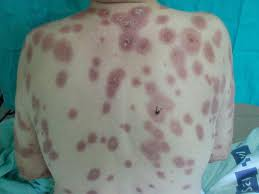 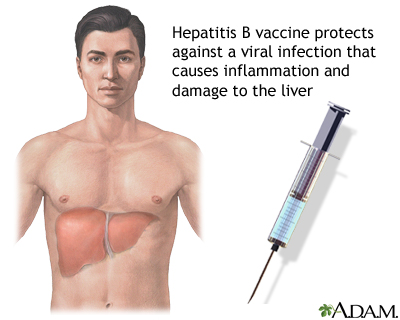 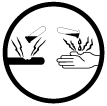 Class E: Corrosive materials
Example: muriatic acid, lye
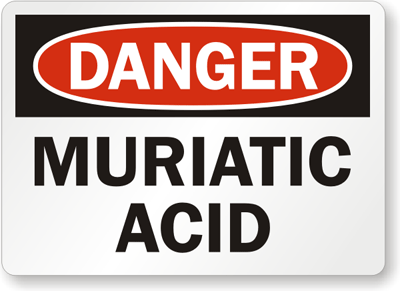 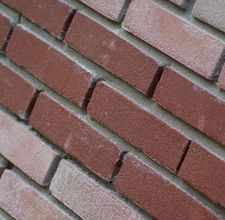 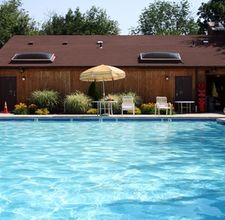 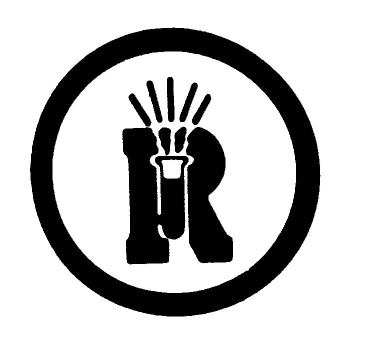 Class F: Dangerously reactive material
Example: butadiene and some cyanides
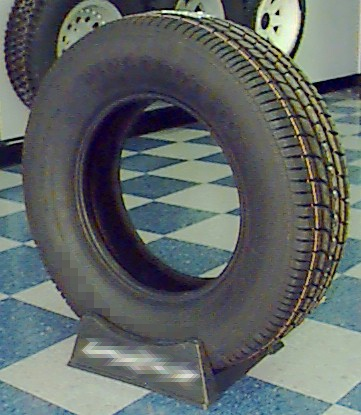 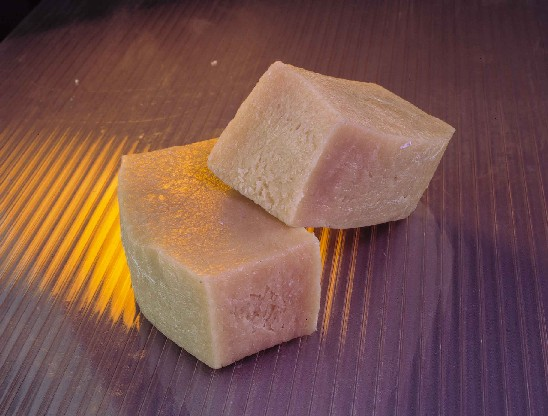 HOMEWORK
Read 1.1
1.1 Activity: Safety in the Laboratory (page 13)
1.1 Review Questions
(all except 4, 5, 15)
1.1 QUIZ
Laboratory safety and Labelling – Based on reading 1.1 and 1.1 Review Questions
15 minutes
Thursday, Feb 6